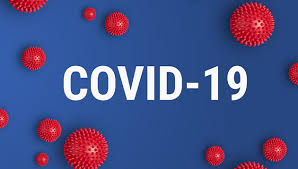 COVID-19 коронавирустік жұқпасы – бұл бұрын адамдарда анықталмаған жаңа коронавирустен туындаған жұқпалы ауру.
Аталған вирустың әсері жөтел, қызу көтерілу, күрделі жағдайларда өкпе қабынуы секілді белгілерімен респираторлық тұмау ауруларының дамуына әкеледі.
ІНДЕТТІҢ ТАРАЛУЫ
 
Жаңа коронавирус ең алдымен індетті жұқтырған адаммен жақын байланыс орнату, яғни, келесі адамға жөтелгенде не түшкіргенде науқастың мұрнынан, аузынан бөлінетін ұсақ сілекей тамшылары арқылы тарайды.
КОРОНАВИРУСТЫҢ БЕЛГІЛЕРІ ҚАНДАЙ?
 
Коронавирус адамның өкпе жолдарын зақымдайды. Аурудың алғашқы белгілері дене қызуының көтерілуі, тамақ ауруы, жөтелу, тыныс алудың қиындауынан басталады.
Ғалымдардың зерттеуі бойынша, аурудың белгілері шамамен 5 күннен кейін біліне бастайды. Кей адамдарда бұл кезең одан ұзақ болуы мүмкін.
БДҰ мәлімдемесі бойынша, инкубациялық кезең 14 күнге дейін созылады. Өзге де дәрігерлердің анықтамасы бойынша бұл кезең 24 күнге дейін созылуы мүмкін.
КОРОНАВИРУСТАН ҚАЛАЙ ҚОРҒАНУ ҚАЖЕТ?
 
Қолды өте жиі 20 секунд бойы сабындап жуу (микробтарды өлтіруге антисептик көмектеседі);
Түшкіргенде және жөтелгенде мұрын-аузыңызды қағаз майлықпен не шынтағыңызбен жабыңыз. Содан кейін майлықты жабық контейнерге тастап, қолыңызды жуыңыз;
Қолыңызды көзіңізге, мұрныңызға және аузыңызға тигізбеңіз, бұлар вирустың "кіріс қақпасы" саналады;
Жөтел, жоғары температура және тыныс алу мүшелері ауруларының басқа симптомдары бар адамдардан аулақ жүріңіз;
Адам көп жиналатын қоғамдық орындарға, тойлар мен  жиындарға бармай, үйде отыруға тырысыңыз;
Адамдармен қол алыспай, қашықтықтан амандасқан жөн;
Үйдің терезесін жиі ашып, ауаны тазартып тұрыңыз;
Қоғамдық көлікті жиі пайдаланбаған жөн;
Қолма-қол ақшадан бас тартып, төлемді мүмкіндігінше банк картасы арқылы жасаңыз;
Бөлмені жиі желдетіңіз;
Табиғат пен фермалардағы жануарлардан аулақ жүріңіз;

Температура көтерілгенде, жөтелгенде және тыныс алу қиындағанда дереу медициналық жәрдемге жүгініңіз;
Иммунитетіңізді нығайтып, салауатты өмір салтын ұстаныңыз. Ақуыздарға, дәрумендерге және минералды заттарға бай тағамдарды тұтыныңыз.
COVID-19-БЕН АУЫРҒАН АДАМ НЕ КҮТУІ МҮМКІН?
Ауру белгілері байқалған науқастардың көпшілігі (80% жуығы) ауруханаға жатқызу қажеттілігінсіз емделіп кетеді. 
Науқастардың 15%-ға жуығында оттегімен емдеуді қажет ететін аурудың ауыр түрі, 
ал 5%-да қарқынды терапия бөлімшесі жағдайында емдеуді қажет ететін аса ауыр түрі дамиды.
Өзінді жане касындағы адамдарды сақта!
-қолыңызды сабынмен жиі жуыңыз немесе құрамында спирті бар антисептикпен жиі сүртіңіз!
мүмкіндігінше қолдарыңызды көзіңізге, мұрныңызға және аузыңызға тигізбеңіз!
тыныс алу гигиенасы ережелерін сақтаңыз! Жөтелгенде және түшкіргенде аузыңыз бен мұрныңызды майлықпен жабыңыз. Дереу майлықты қақпағы бар қоқыс контейнеріне лақтырыңыз да, қолыңызды спирті бар антисептикпен немесе сабынды сумен жуыңыз.
күніне екі рет құрамында хлоры бар немесе басқа дезинфекциялаушы құралдарды қолдана отырып, ылғалды тазалау жүргізіңіз!
үй-жайды жиі желдетіп отырыңыз!
байланыс құралдарын пайдаланып, басқа адамдармен қашықтықтан сөйлесіңіз! 
Қонаққа бармаңыз және достарыңызды үйге шақырмаңыз.
 Азық-түлік пен тауар қажет болса, үйдің табалдырығына дейін жеткізу қызметтерін пайдаланыңыз.
салауатты өмір салтын ұстаныңыз, құнарлы тамақтаныңыз! 
Иммунитетті нығайтатын витаминдерді қабылдаңыз немесе олардың жоғары құрамы бар өнімдерді қолданыңыз.